Η ανακάλυψη της ΙΕ οικογένειας και η συγκριτική μέθοδος
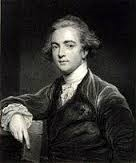 Οι πρόδρομοι
Sajnovics (1770): “Demonstratio idioma ungarorum et lapponum idem esse”
Coeurdoux (1767 – 1808):  Ομοιότητες μεταξύ ΙΕ γλωσσών 
	α) Λέξεις: devah – deus – θεός
			   padam – pes – πούς
	β) Δυικός αριθμός (Σανσκριτική – ΑΕ)
	γ) Αντωνυμίες
	δ) Στερητικό α-
	ε) Ρήμα ‘είμαι’
Τι βλέπουμε στο ρήμα ‘είμαι’;
Sir William Jones, 1786
“The Sanscrit language, whatever be its antiquity, is of a wonderful structure; more perfect than the Greek, more copious than the Latin, and more exquisitely refined than either, yet bearing to both of them a stronger affinity, both in the roots of verbs and the forms of grammar, than could possibly have been produced by accident; so strong indeed, that no philologer could examine them all three, without believing them to have sprung from some common source, which, perhaps, no longer exists; there is a similar reason, though not quite so forcible, for supposing that both the Gothic and the Celtic, though blended with a very different idiom, had the same origin with the Sanscrit; and the old Persian might be added to the same family.”
Η συγκριτική μέθοδος
Βασικότερη μέθοδος της συγκριτικής γλωσσολογίας
Μερικές φορές προϋποθέτει την εσωτερική επανασύνθεση (αποκατάσταση)
Βασίζεται: 
α) Στο «αυθαίρετο» του γλωσσικού σημείου
β) Στους φωνητικούς «νόμους»
γ) Στις συστηματικές –όχι τυχαίες- αντιστοιχίες
Επιχείρημα «εις άτοπον απαγωγή»: Μία γλωσσική ομοιότητα είναι γενετική (κοινή προέλευση), όταν δεν μπορεί να εξηγηθεί με κάποιον άλλο τρόπο (ανεξάρτητη εμφάνιση ή δανεισμός)
Συστηματικές αντιστοιχίες
Η συγκριτική μέθοδος ουσιαστικά είναι η σύγκριση λέξεων από δύο ή περισσότερες γλώσσες (πιθανώς συγγενικές) για την εξεύρεση συστηματικών αντιστοιχιών στο φωνητικό (αλλά και μορφολογικό) επίπεδο.
Προσοχή: για κάθε αντιστοιχία θα πρέπει να είναι εφικτή η αναγωγή σε αρχαιότερο (υποτιθέμενο ή υπαρκτό) τύπο, από τον οποίο να προήλθαν αυτοί που συγκρίνονται με γνωστές διαδικασίες γλωσσικής μεταβολής
Οι αντιστοιχίες, στο τέλος της διαδικασίας, θα πρέπει να καλύπτουν το σύνολο των τύπων
Συστηματικές αντιστοιχίεςΆσκηση Ι
Βασικό λεξιλόγιο (;)
Βασικά ρήματα, αντωνυμίες, αριθμητικά (;), λέξεις για τα φυσικά στοιχεία, οικογένεια
Από ποια εποχή όμως; Το αρχαιότερο δυνατό (η σημασία των «ανωμαλιών»: Αόριστος β’, μεταπτώσεις κλπ. ως επιβιώσεις αρχαιότερων σταδίων)
Η αρχή: «δεν δανείζεται εύκολα». Σήμερα όμως αυτό αμφισβητείται (π.χ. Αγγλική 10% βασικού λεξιλογίου είναι δάνεια από την Γαλλική αλλά και την Αρχαία Νορβηγική: they, sky…)
Προτίμηση για «μακροσκελείς» τύπους έναντι μικρότερων, αλλά και έναντι μεμονωμένων μορφημάτων
Άσκηση ΙΙ
Το ζήτημα της σημασίας
Για να είναι συγκρίσιμα τα λεκτικά στοιχεία (cognates – ετυμολογικές εξισώσεις), θα πρέπει να έχουν παρόμοια σημασία (ή να προέρχεται από παρόμοια)
Διαφορετικά, υπάρχει πάντοτε ο κίνδυνος της ομοηχίας, ειδικά σε τέτοιο βάθος χρόνου
Ακανθώδες ζήτημα για την συγκριτική μέθοδο (ειδικά στην ΙΕ)
Αγγλ. Clean (καθαρός) 
 Γερμ. Klein (μικρός)
Φαινομενικά, μεγάλη φωνολογική ομοιότητα αλλά πολύ μικρή σημασιολογική σχέση.
Παλ. Γερμ.: klein = λαμπερός
Χωρίς την μαρτυρία αυτή, δεν θα δεχόμασταν την αντιστοιχία
Πβ. Και γράμμα / glamour, deer / Tier, starve / sterben, guest / hostis
Αντιστοιχίες, όχι ομοιότητες
Γαλ.  Cinq
Αγγλ. Five		< ΙΕ * penkwe
Eλλ. Πέντε

Γαλ. Feu / Γερμ. Feuer (από άλλη ρίζα)
[Γαλ. Feu < Λατ. Focus (= εστία)
[ Γερμ. Feuer < IE * puHr- (= φωτιά)

Αγγλ. Much < ΑΑ mikel <PIE *meg-
Ισπ. Mucho < ΑIσπ. muito PIE *mel- {Λατ. Melior}
Άσκηση ΙΙΙ
Άσκηση ΙV
[Speaker Notes: Οι γλώσσες από το τέλος: Χεττιτική, Γοτθική, Λατινική,  Λιθουανική, Ελληνική, Αρμενική, Σανσκριτική]